Observation of VBF Higgs with the ATLAS Detector
Yquan Fang (方亚泉)
Institute of High Energy Physics, Beijing
18-21 August, 2018
13th TeV Physics Working Group Workshop
Nankai University
1
Introduction
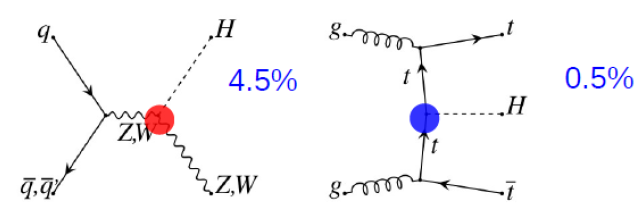 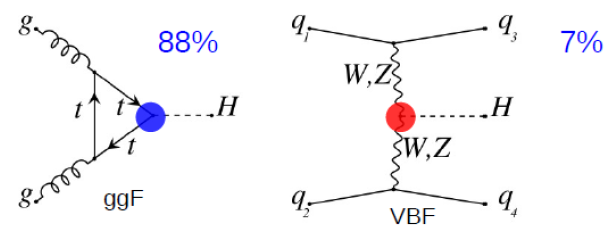 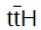 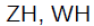 Vector Boson Fusion (VBF)
W/ZH
Gluon-gluon fusion
ttH
After the Higgs discovery,  it is important to study the Higgs property according to          its production, decays, coupling, spin….
VBF provides us an opportunity to understand: 
Higgs production mode
Electro-weak production
Search for new physics.
2
Event signature of Vector Boson Fusion (VBF) Higgs
Forward jets
f
h
Higgs Decay
Wisconsin Pheno. Group: 
T. Han, D.L. Rainwater, D. Zeppenfeld……
Two forward highly boosted jets. 
High invariant mass  of the di-jet Mjj,  
No much jet activities in the 
center region of the detector. 
Central jet veto…
feasible to play 
with Multivariate 
analysis (MVA).
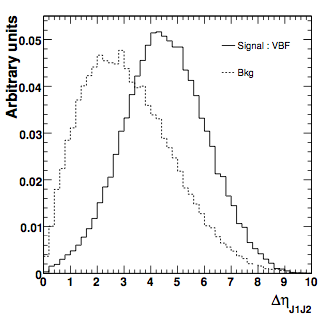 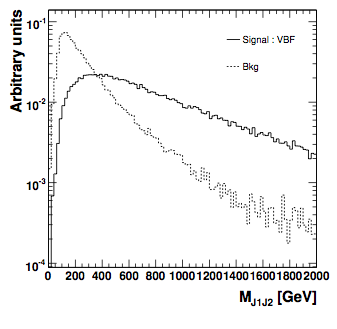 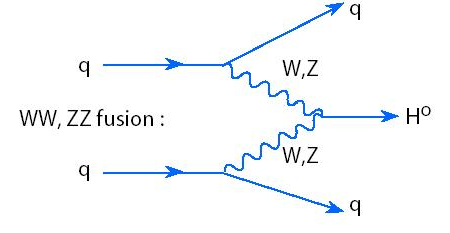 3
Example: discriminating variables used in ATLAS for H->gg analysis
variables used
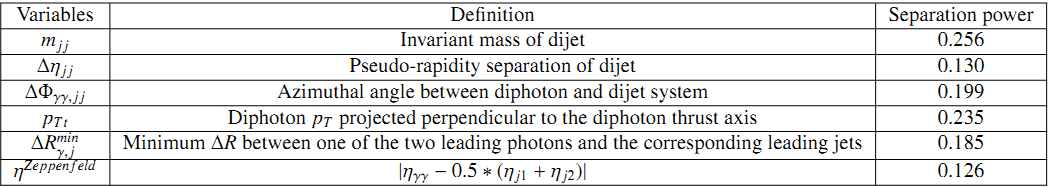 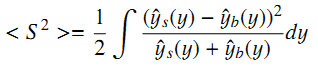 Separation power
two forward jet → large Δηjj
high pT and large Δηjj → large mjj
central diphoton and forward dijet → large ΔRminγ,j, low ηZepp 
two balance high pT jet → high pTt
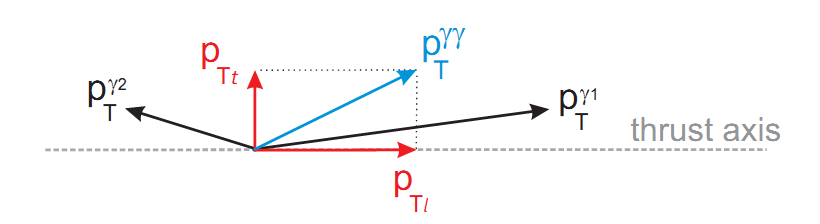 4
Distributions of the discriminating variables
data sideband (exculde 120-130GeV ) is consistent with γγ+γj+jj background
these variables show good separation power
they are used in category optimization
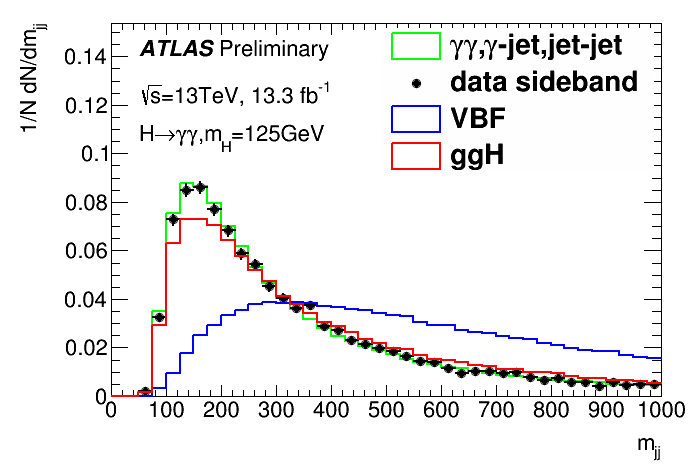 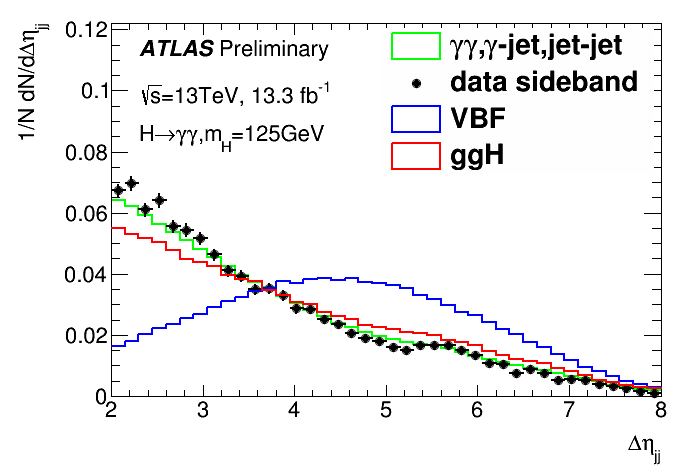 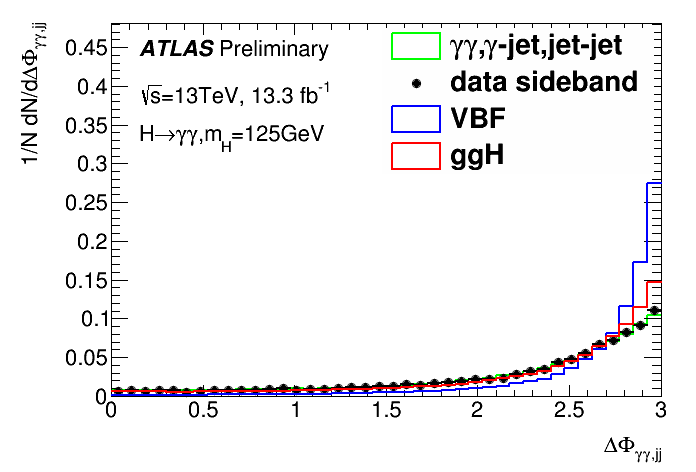 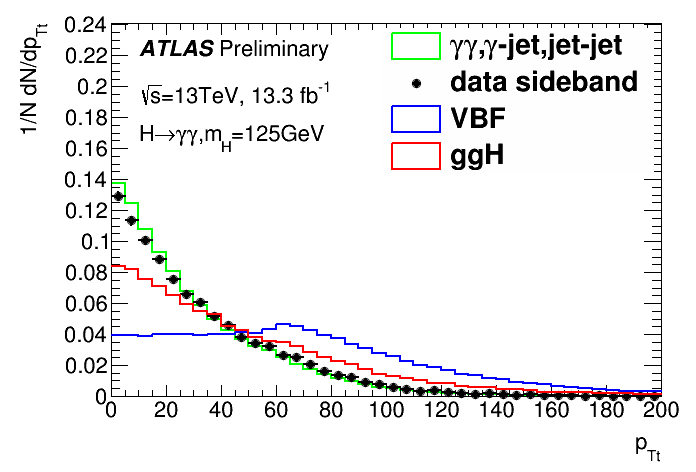 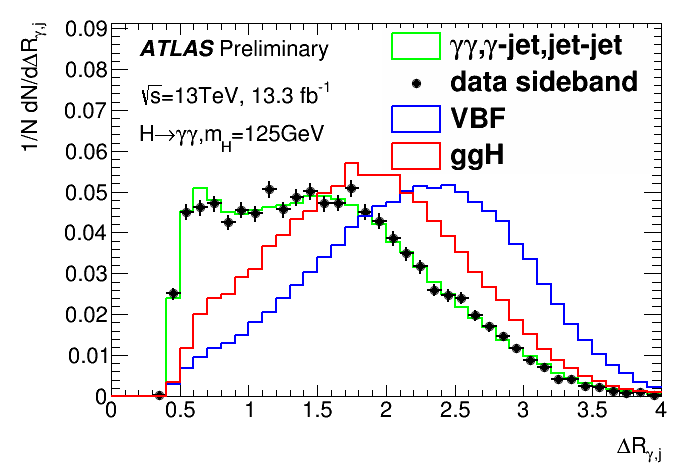 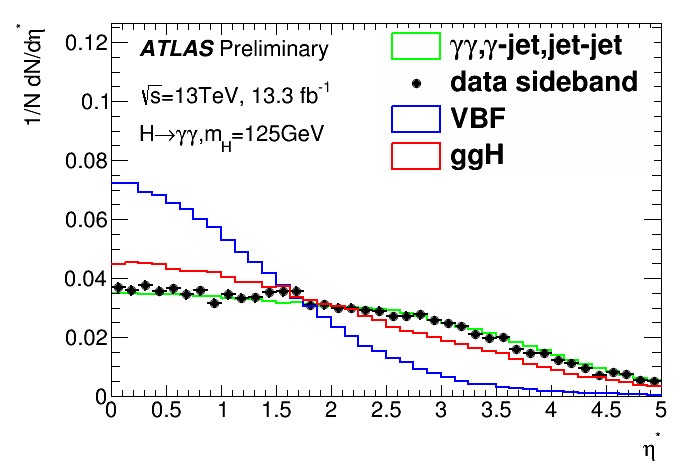 5
MVA method: Training/optimization the MVA
[120,130] GeV window is blinded during the
     process for data.
Signal : VBF 125 GeV.
Background :
ϒϒ : SHERPA Monte-Carlo normalized to 
    4 fb-1.
ϒjet+jets : data with at least 
    one photon not isolated. 
The components are normalized 
to the fraction from data-driven method. 
Other samples such as revIso,
 MC+revID, sideband were tried as well.
 The performances are worse than
  the first one. 
For the optimization, both sideband fit 
    from data and MC+revIso are tested. 
MC+revIso is used as the baseline 
  (no bias)
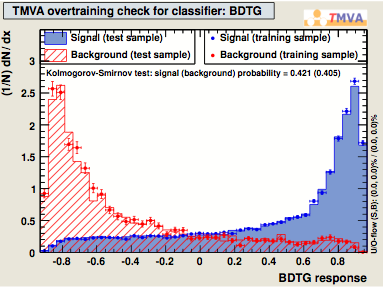 example
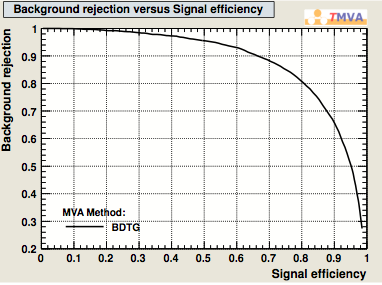 example
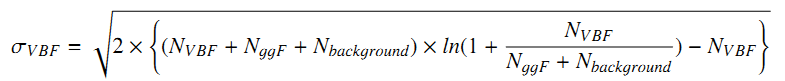 6
Selection on BDT response
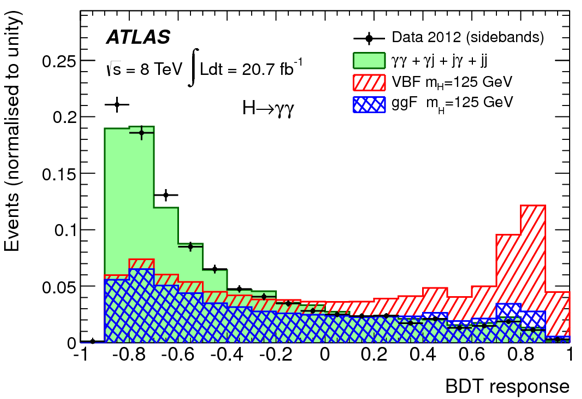 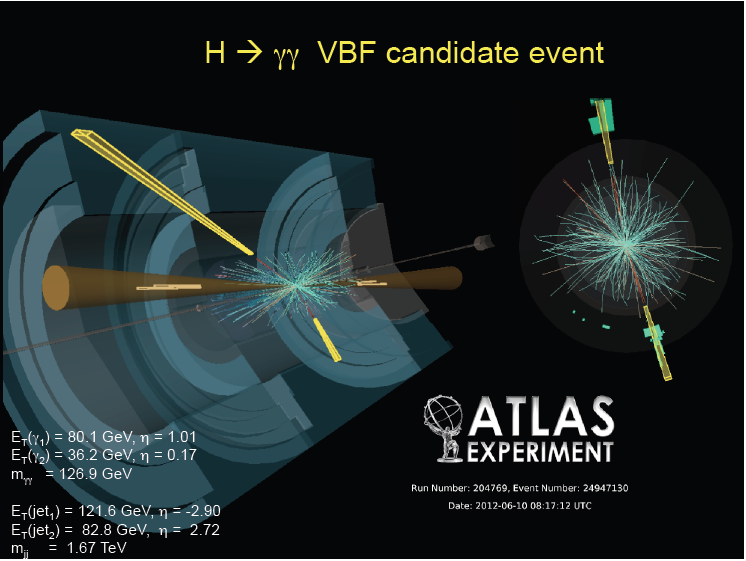 MVA can maximize the discriminating power of the signal from the backgrounds
Improvement is above 10-20% w.r.t cut based one.
7
Contribution of VBF production for Higgs discovery
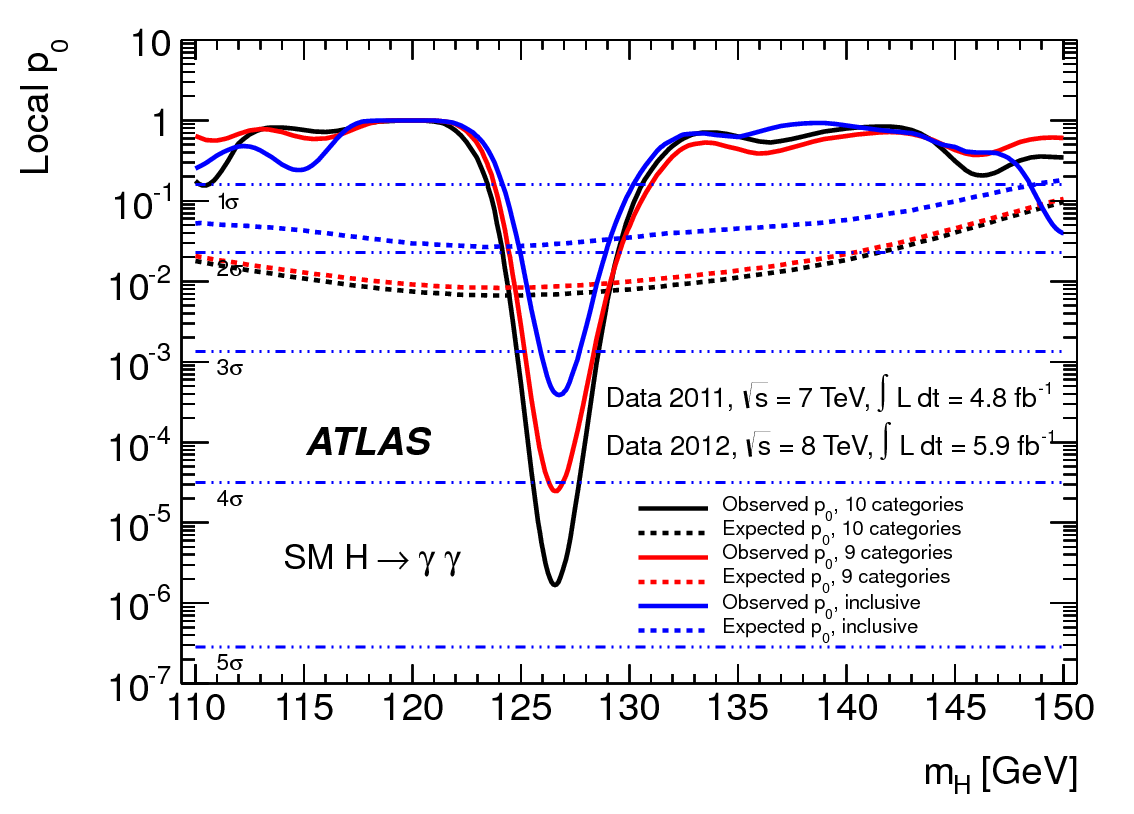 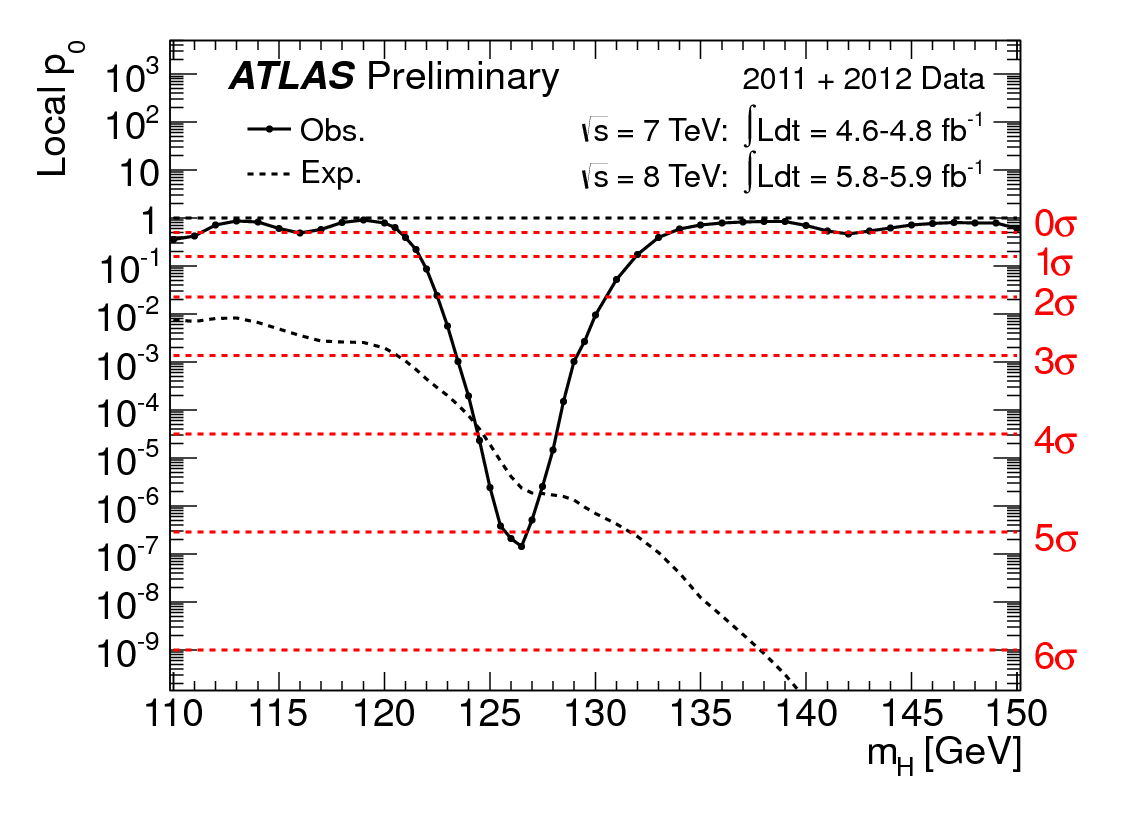 For the di-photon channel, ATLAS includes VBF Higgs process for the result on July 4, 2012.
The improvement of the signal significance  is  from 4s  to 4.4s (from red curve to black curve for the right plot)
Together with ZZ channel, we can achive 5 s.
8
ATLAS RUN1 results
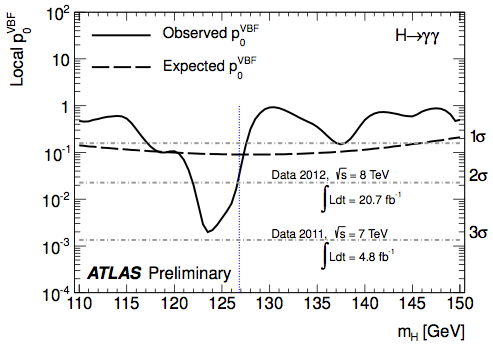 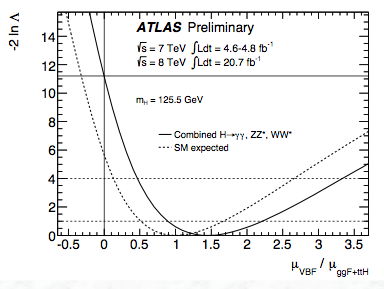 3.3σevidence
3.3σ VBF Higgs evidence has been seen with ATLAS detector.
The most important contribution to the 125.5 GeV VBF Higgs is from H gg
9
Combination between ATLAS and CMS for VBF search with RUN1 data
ATLAS-CONF-2015-044
CMS-PAS-HIG-15-002
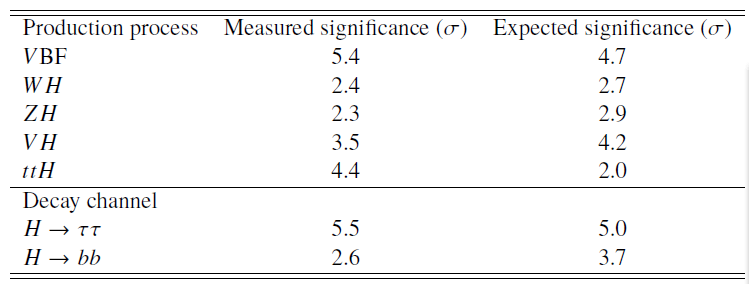 The combined significance for VBF Higgs is 5.4s
Highlighted RUN1 result at LHCC on Sep 24th,2015.
http://indico.cern.ch/event/443017/session/1/contribution/3/attachments/1158507/1667223/ATLASReport_Polifka_LHCC230915Final.pdf
10
ATLAS RUN2 VBF H->gg results (36.1 fb-1)
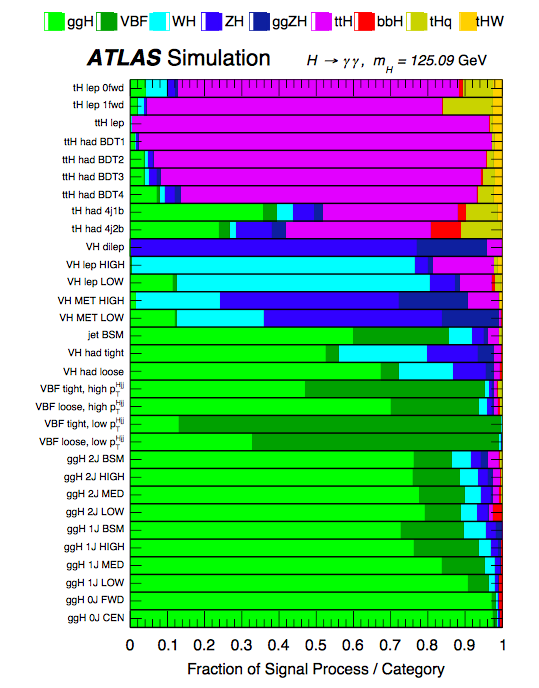 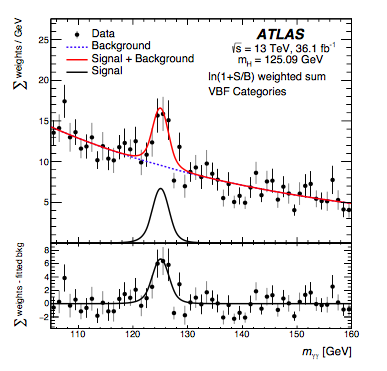 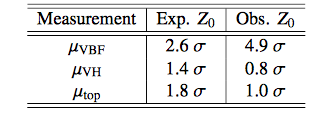 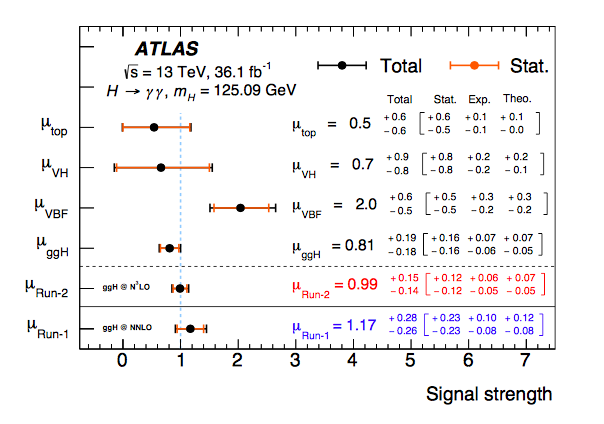 First observation of 
~5s  VBF signal from one
 experiment。
The signal strength is ~2XSM, which is still consistent with SM prediction within uncertainties.
Submitted to P.R.D. (arXiv:1802.04146)
11
ATLAS RUN2 VBF H->gg results (79.8 fb-1)
ATLAS-CONF-2018-028
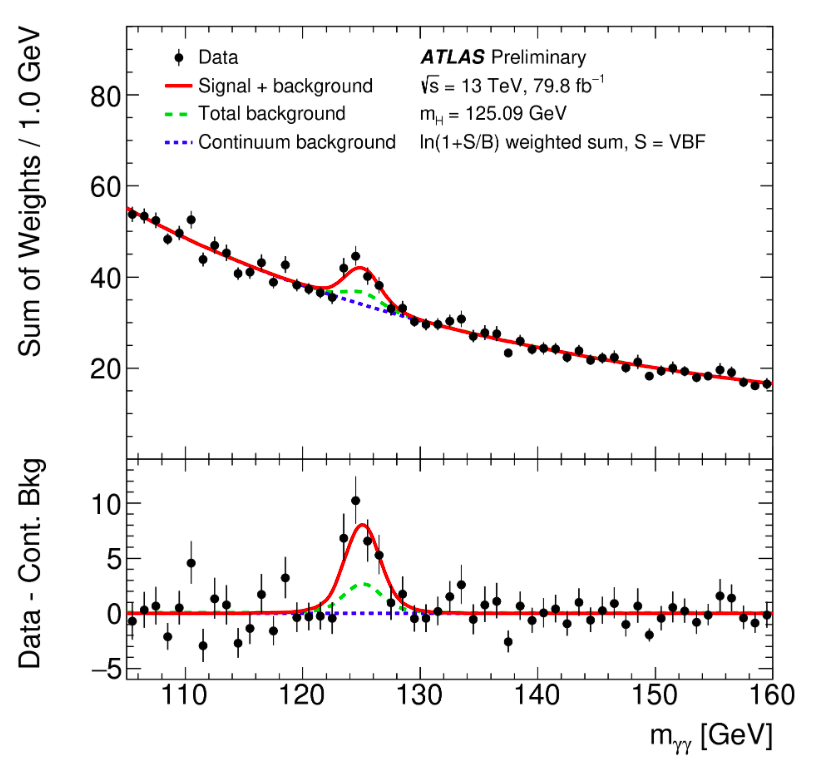 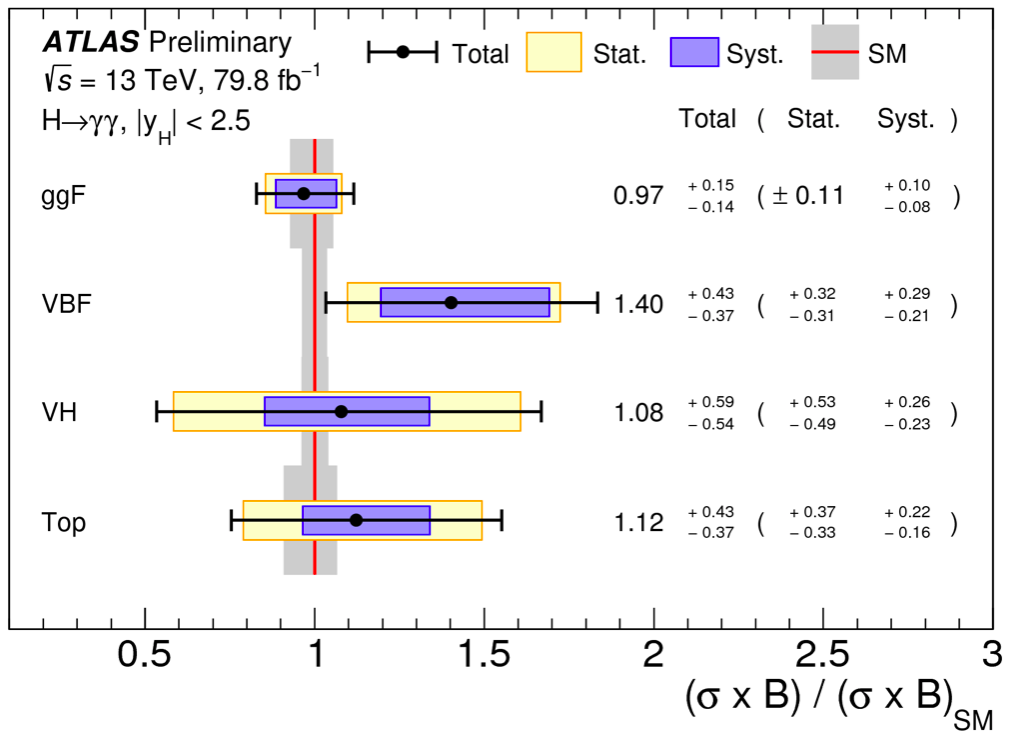 The signal strength  is well consistent with SM prediction within uncertainties
12
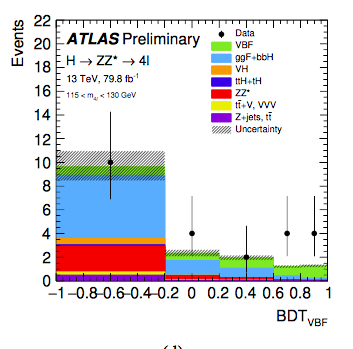 ATLAS VBF H->ZZ*
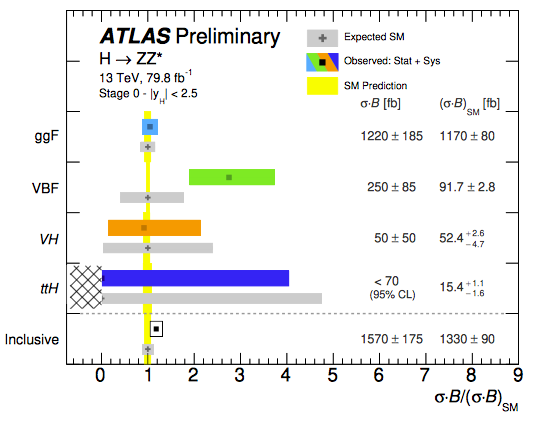 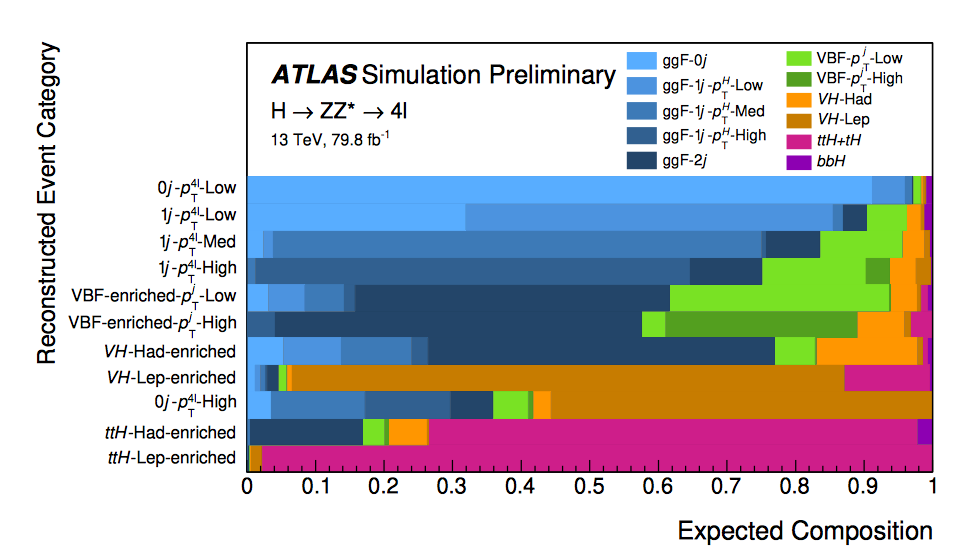 ATLAS-CONF-2018-018
VBF is around 2.5XSM prediction for ATLAS VBF H->ZZ which is still consistent with SM prediction considering
 the larger statistical uncertainty.
13
VBF H->bb,tt
The analyses of VBF H->bb are divided into two categories (tagging or non-tagging photon)
 The tagging of one photon is efficent to suppress QCD backgroud.
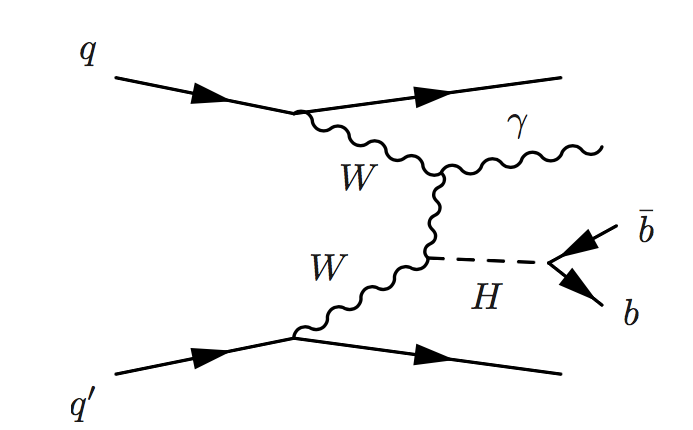 The signal strength for VBF H->bb 
analyses
Mbb mass distribution
CERN-EP-2018-140
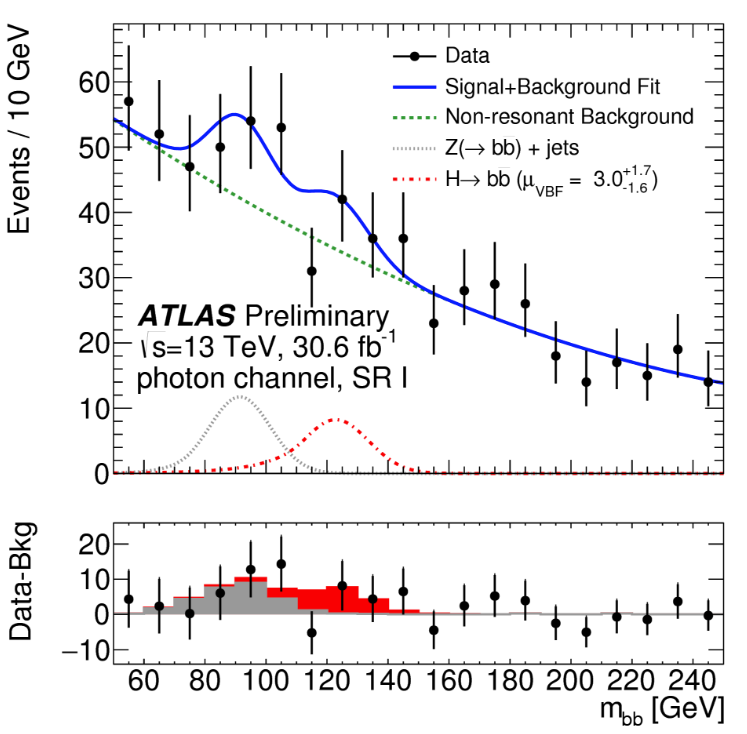 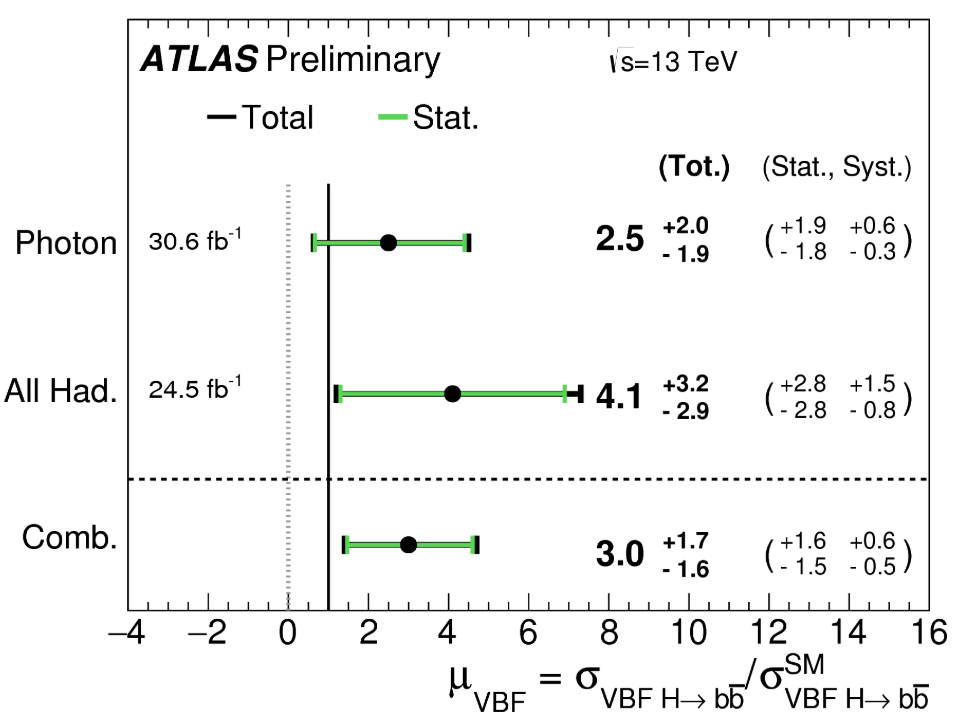 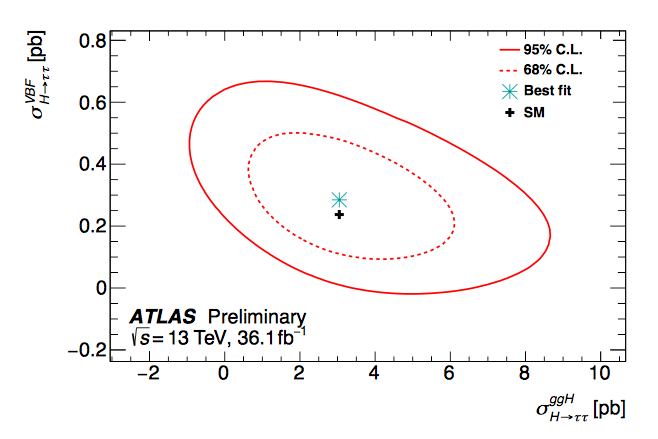 ATLAS-CONF-2018-021
The observed signal strength for VBF H->bb is ~3XSM, which is still consistent with SM within the error bar.
For the VBF H->tt, the observed signal strength is slightly higher than the SM prediction.
14
ATLAS VBF H->WW*
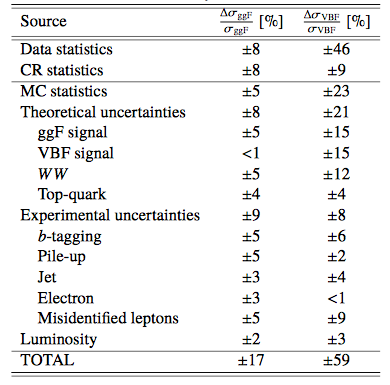 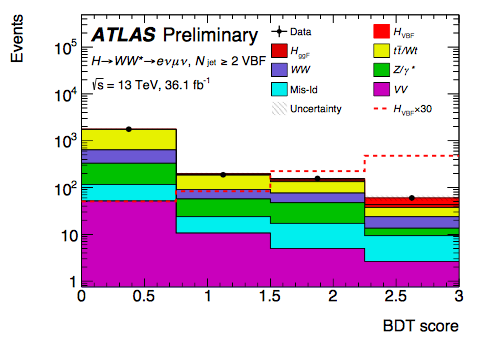 ATLAS-CONF-2018-004
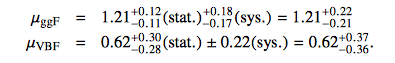 VBF is around 0.6XSM prediction which is still consistent with SM prediction considering
 the large statistical uncertainty.
15
Combination of different channels
ATLAS-CONF-2018-031
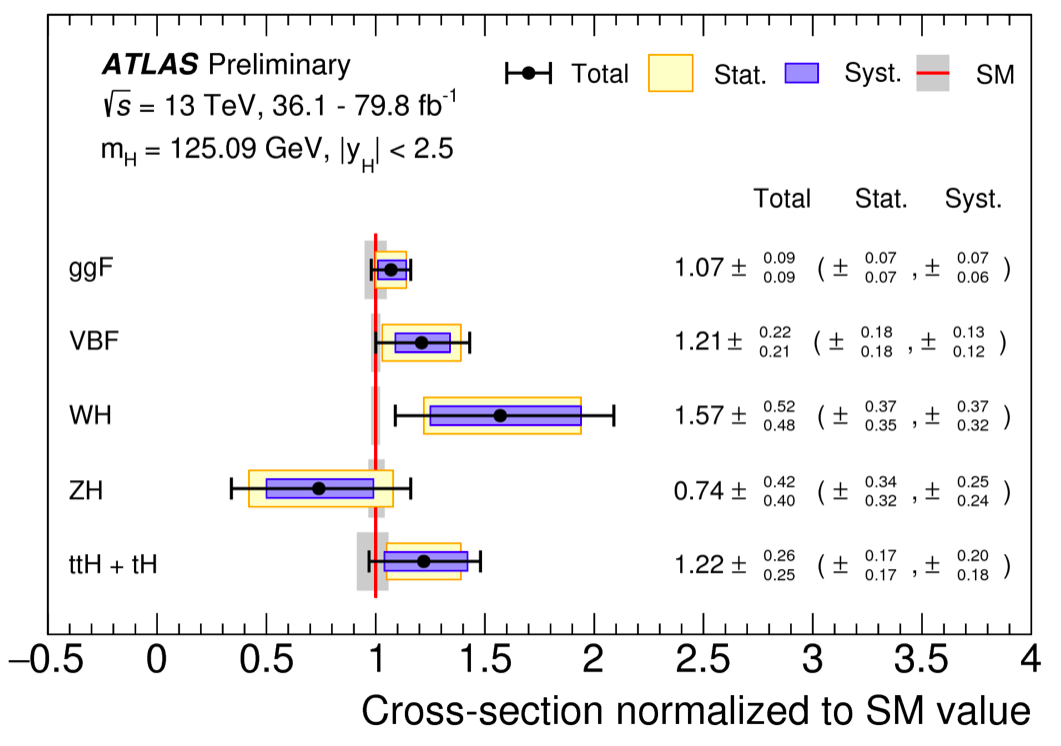 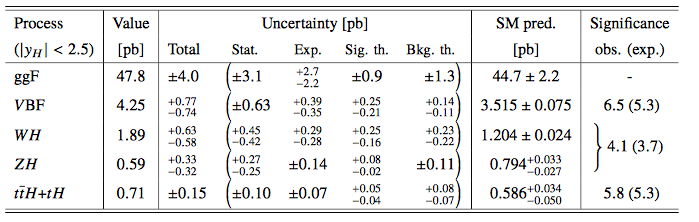 Combining H->gg, ZZ, WW, one can achieve 5.3s/6.5s (observed/expected)  for VBF Higgs.
The dominant contribution is form H->gg. 
The result is well consistent with SM prediction.
16
Conclusion
The analyses VBF Higgs have obvious event signatures and can be studied with MVA method. 
ATLAS H->gg first observed 4.9s VBF signal with 36 fb-1 RUN2 data. 
Results from  the channels (H->ZZ*,WW*,tt, bb) have been shown. 
The combined result achieve 5.3s/6.5s (observed/expected)
H->gg makes a leading contribution. 
Chinese colleagues (gg,WW*,bb)play leading roles in the observation of VBF Higgs
17
backup slides
18
correlation to mH
the used variables should not be correlated to mγγ
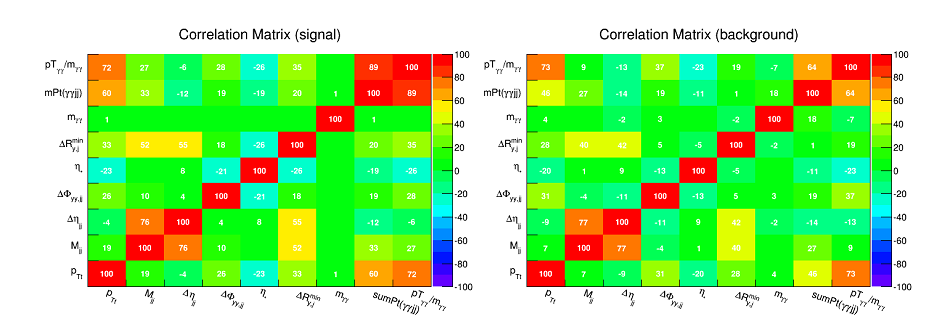 19
CMS  VBF H->gg strategy
BDT training :
VBF Higgs vs ggH+jets
Divided into 3 cats.
Validated with Z->ee events
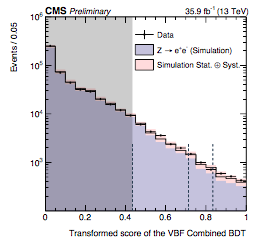 Selections:
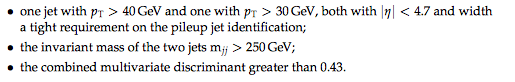 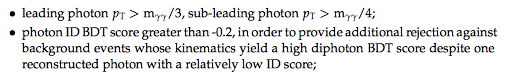 20
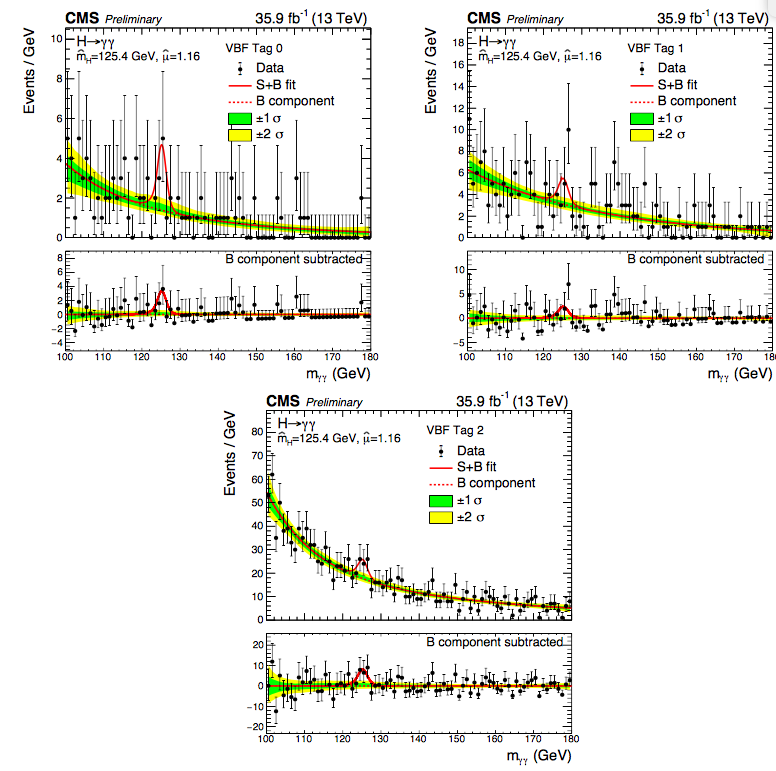 CMS VBF H->gg
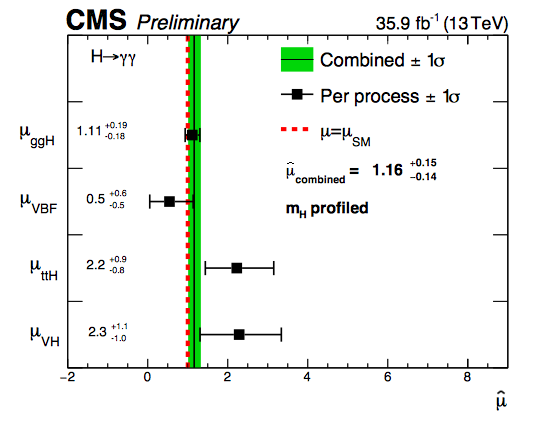 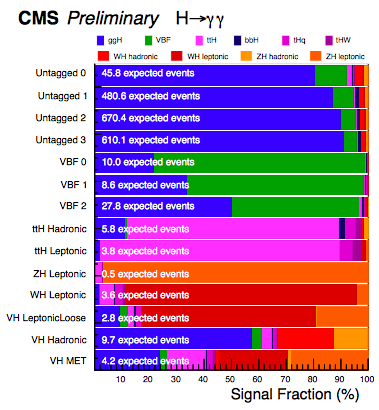 Observed (expected) Significance = 
1.1s/1.9s
21
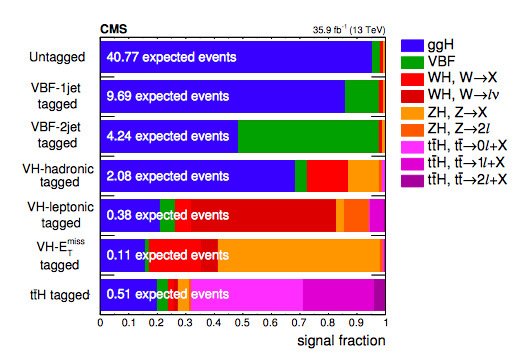 CMS VBF H->ZZ
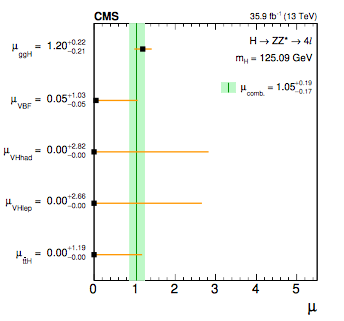 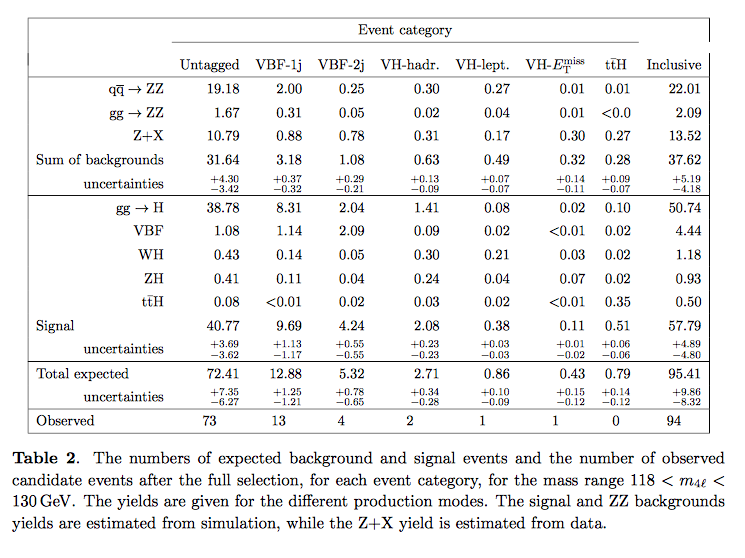 22